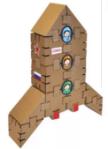 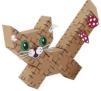 Педагогическая находка
«технология «Yohocube»»
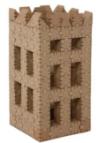 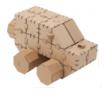 S
T
E
A
M
*science 
(наука);
*technology
(технология);
Новые 
возможности 
для достижения 
качества 
образования
Новая 
конструкция образовательного пространства
*engineering
(инженерия);
*art 
(искусство);
*mathematics 
(математика).
STEAM технология «Yohocube»
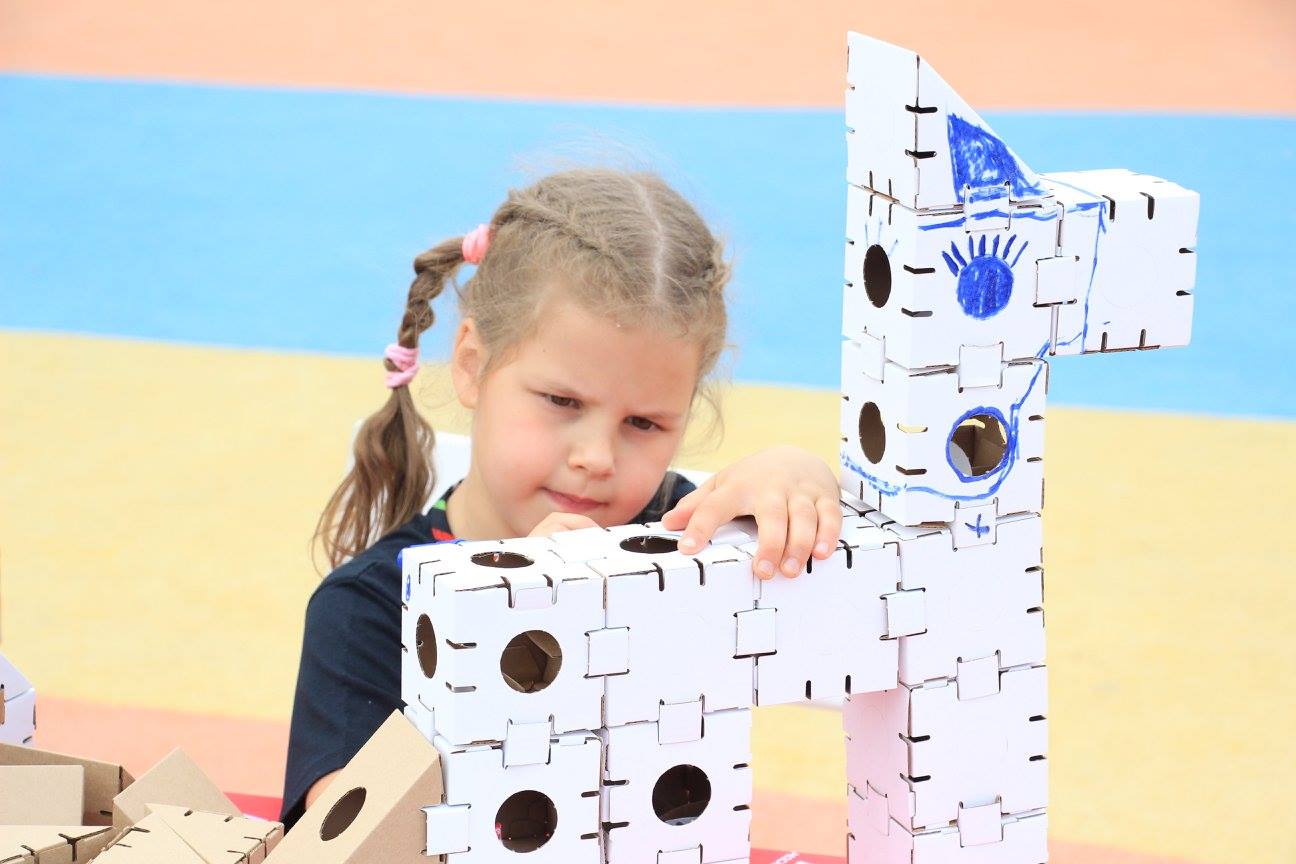 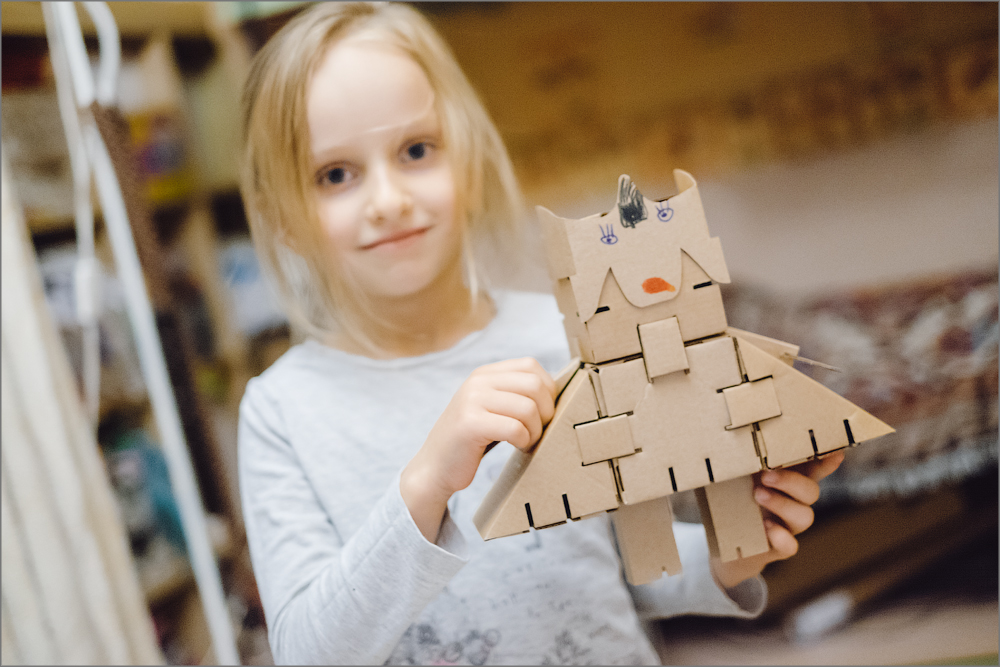 Развитие мелкой моторики в процессе 3D-моделирования
Развитие математического мышления 2-х и 3-хмерного измерения
STEAM 
технология «Yohocube»
Проектирование функциональных объектов и простых механизмов
Реализация творческих возможностей
ЙОХОКУБ – это такой 
конструктор, который наглядно 
позволяет познакомиться с 
предметным миром через 
восприятие собственноручно 
изготовленного предмета, как 
творения человеческой мысли и 
результата деятельности. 
Дошкольники начинают 
осознавать, что это человек 
создает предметное окружение, 
изменяет и совершенствует его 
для себя и других людей, делая 
жизнь более удобной и 
комфортной.
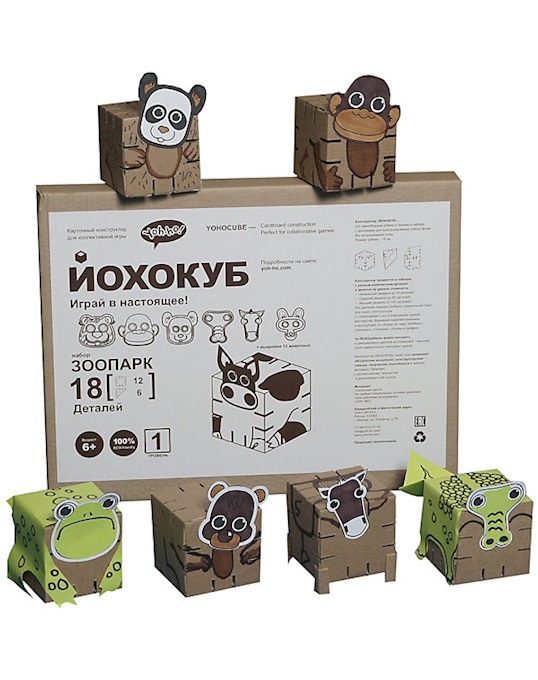 Как работает?
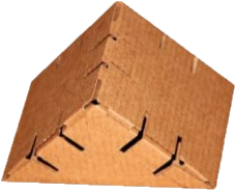 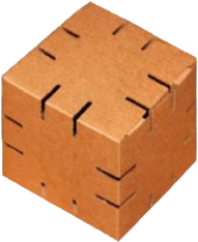 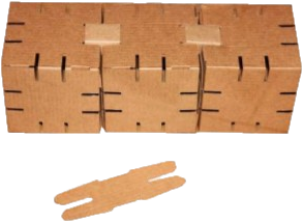 Готовый сценарий 
или ваша 
неограниченная
 фантазия
Набор кубиков
и призм
3 варианта 
соединения
Картонные
конструкции 
можно раскрасить 
и декорировать 
любым материалом
Позволяет собрать любую модель – от мяча до крепости и даже мебели!
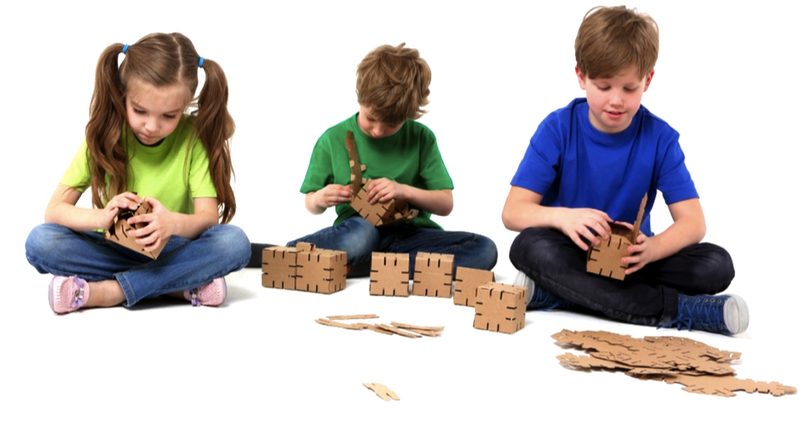 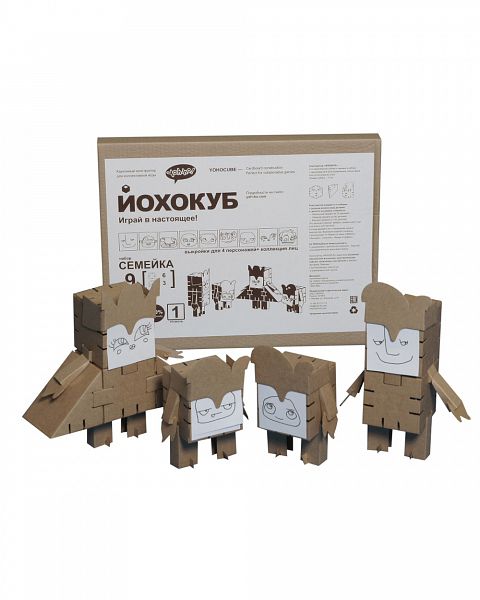 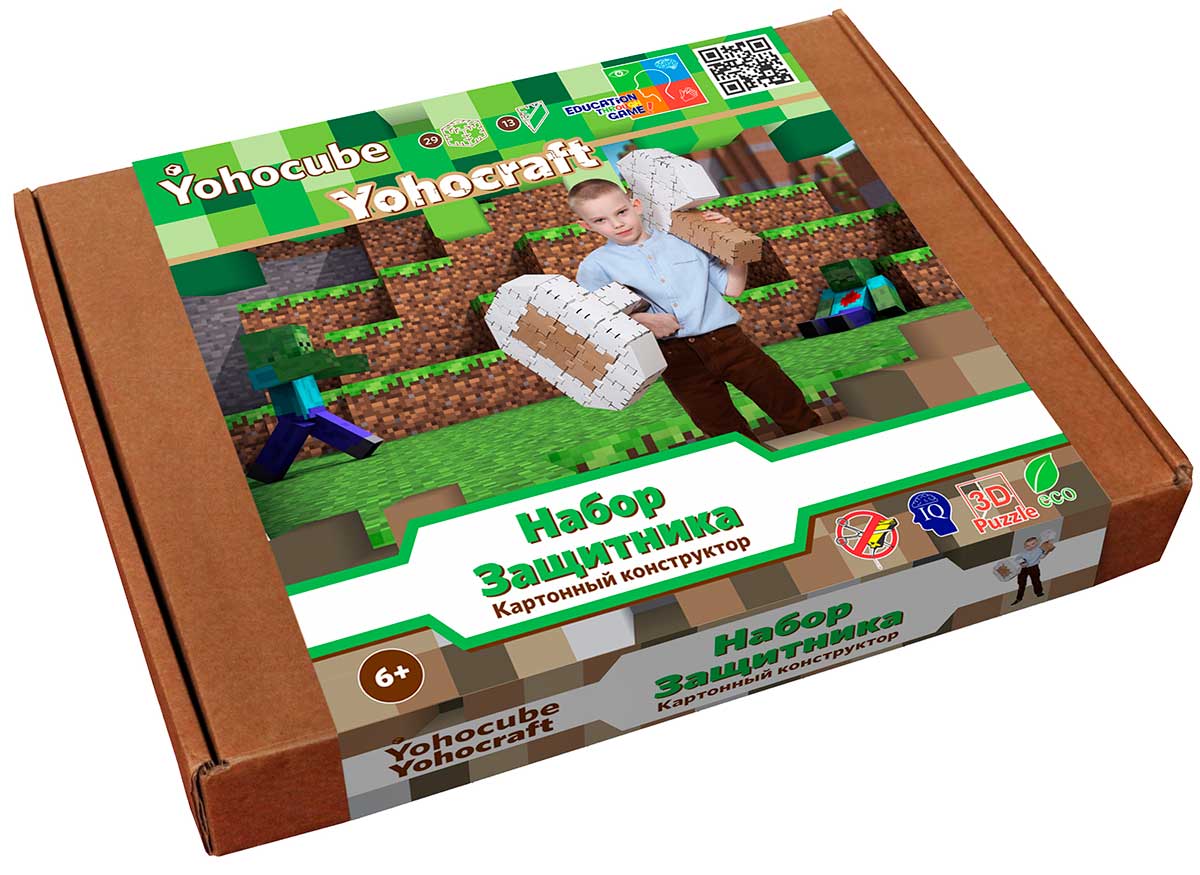 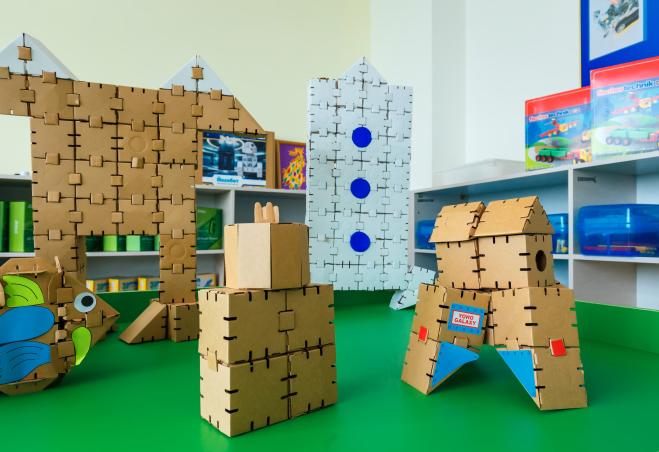 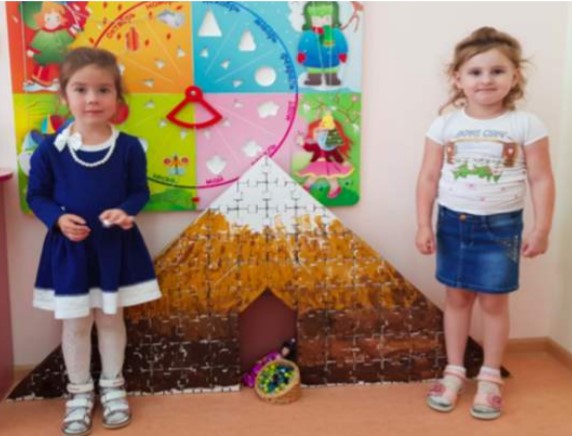 Тактильные, звуковые, игры-сюрпризы
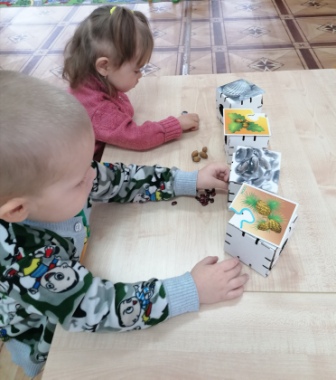 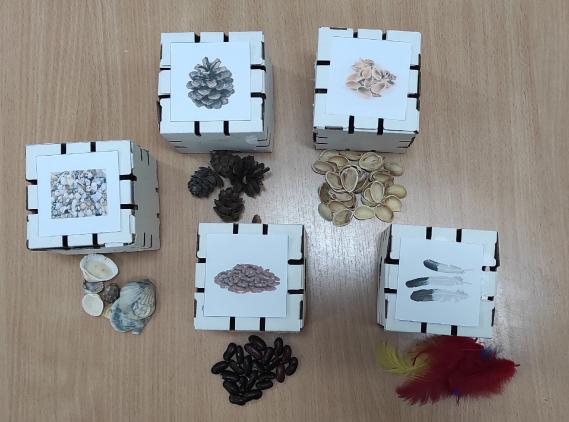 Дидактические кубики
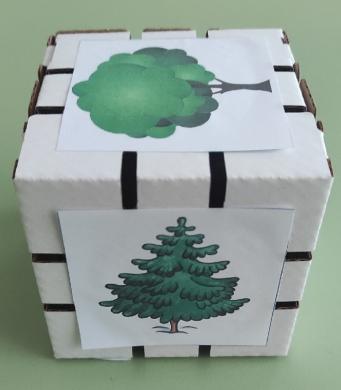 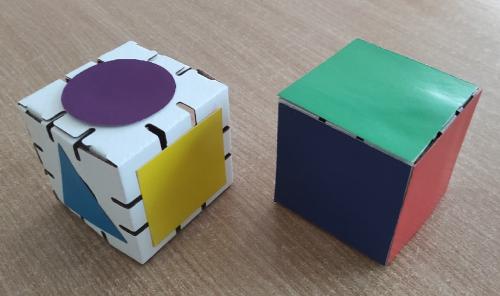 Развивающий инструмент «Тяни-Толкай»
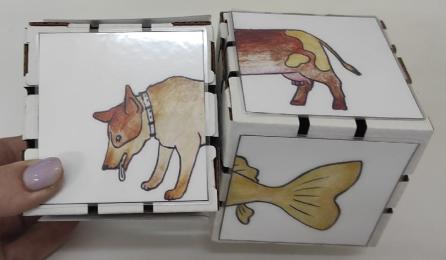 Игра «Тяни-Толкай» - своеобразная гимнастика для ума и творческой фантазии, совмещенная с проверкой уровня развития речи, грамотности и объема словарного запаса играющих.
Цель игры: развитие речи, расширение словарного запаса, расширение представлений о животном мире, улучшение коммуникативных навыков и развитие креативности.
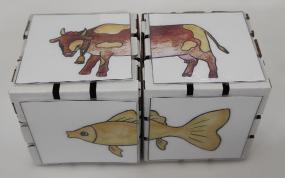 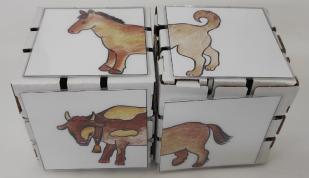 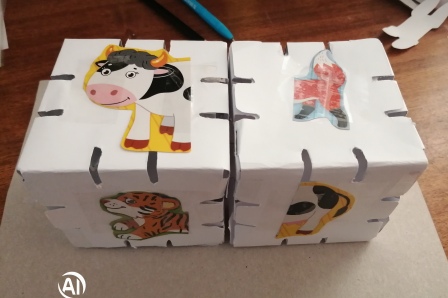 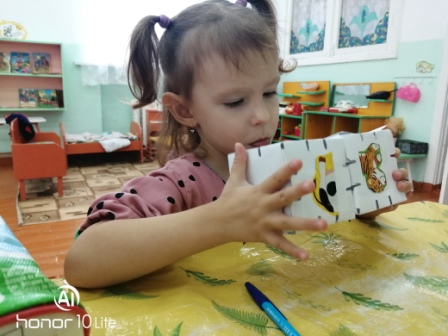 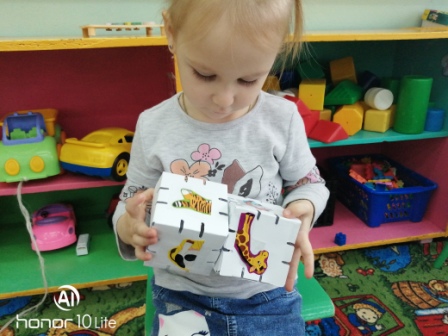 Игра по профориентированию «МногоДРОМ»
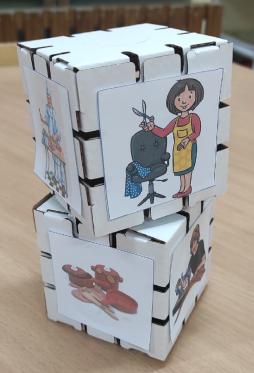 «Многодром» - развивающий системный инструмент, позволяющий реализовать игровые исследовательские и экспериментальные действия в связи с профессиями настоящего и будущего детям с 3 лет.
Направлен не только на знакомство с профессиями, но и на развитие вариативности мышления, креативности, пространственного мышления, развитие речи и презентационных способностей, социальной компетенции.
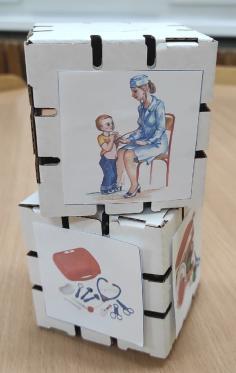 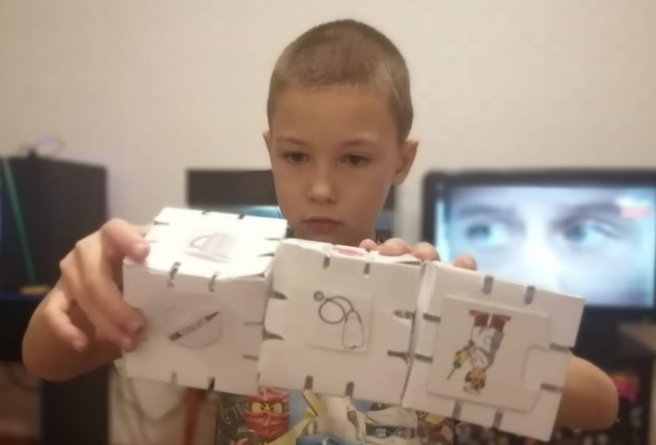 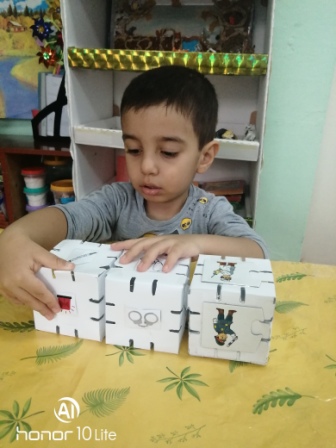 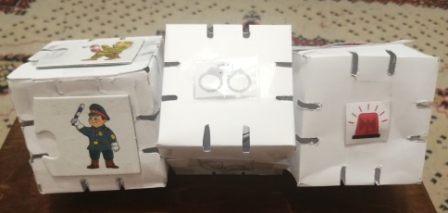 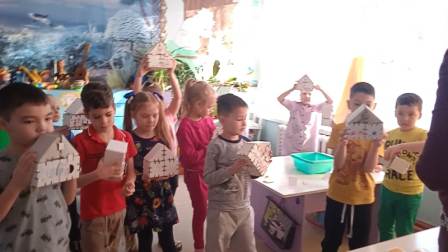 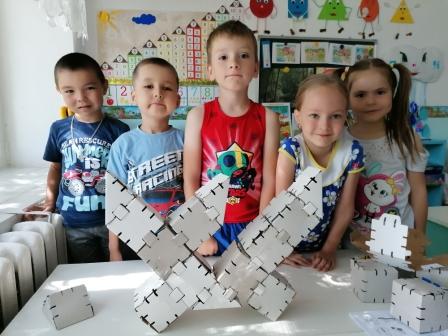 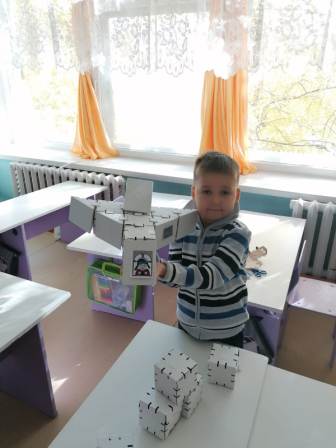 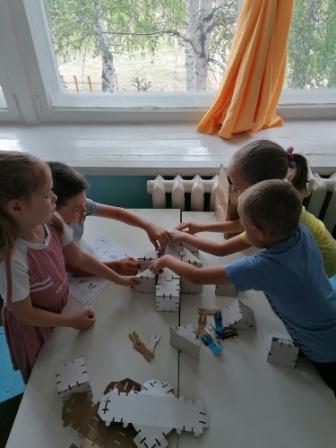 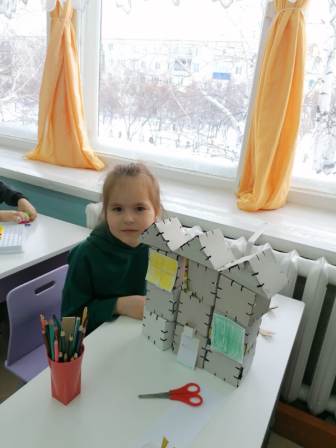 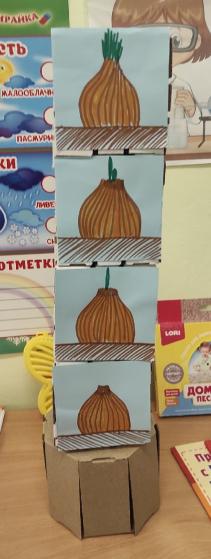 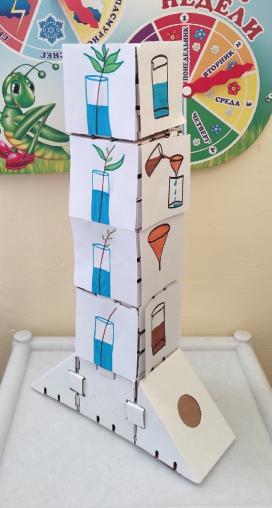 Опытно-
экспериментальная 
деятельность
Календарь 
природы
Адвенткалендарь
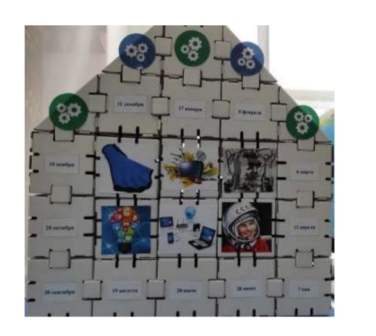 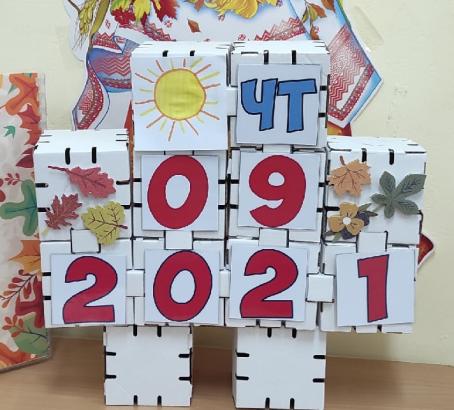 Составление сюжетных рассказов
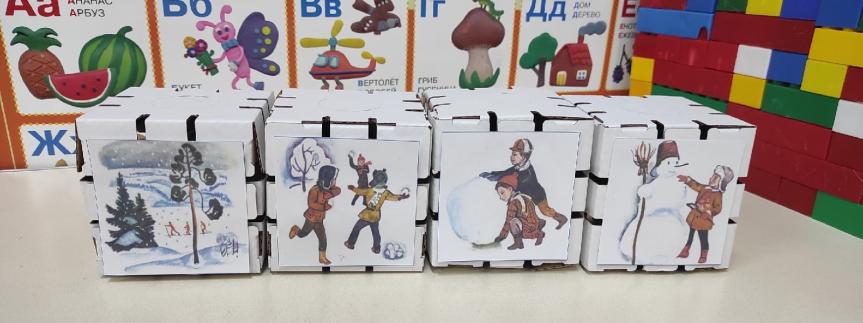 Игра для развития эмоционального интеллекта «ЭМОФОН»
«Эмофон» - инструмент, направленный на диагностику и актуализацию эмоционально-когнитивной компетенции (т.н. эмоционального интеллекта) с возраста 2-2,5 лет.
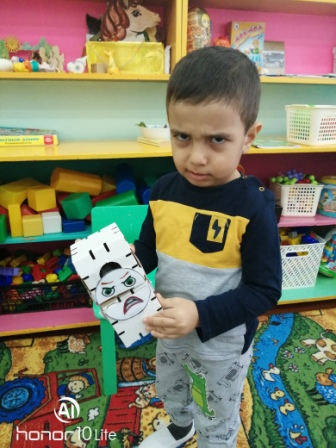 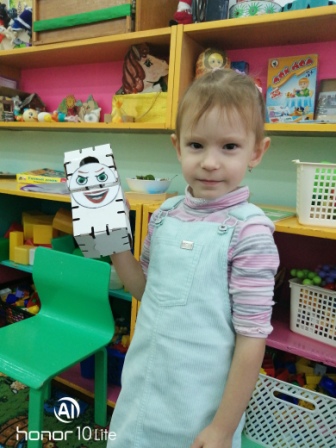 Социальные игры 
с йохокуб
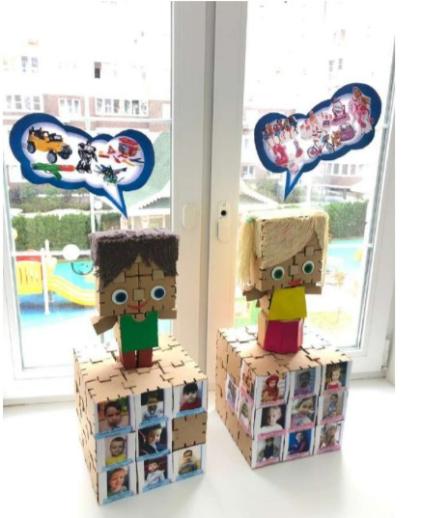 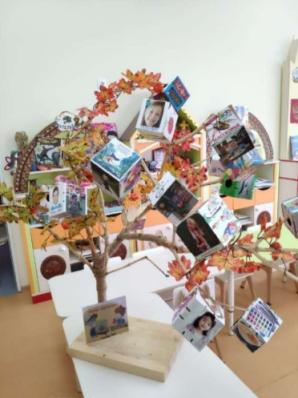 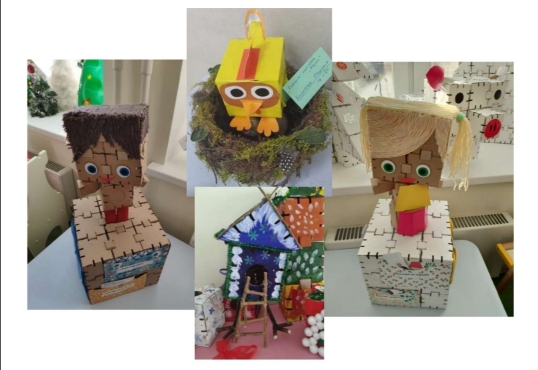 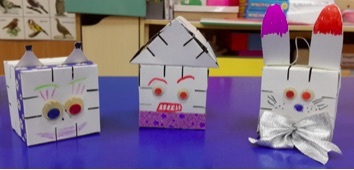 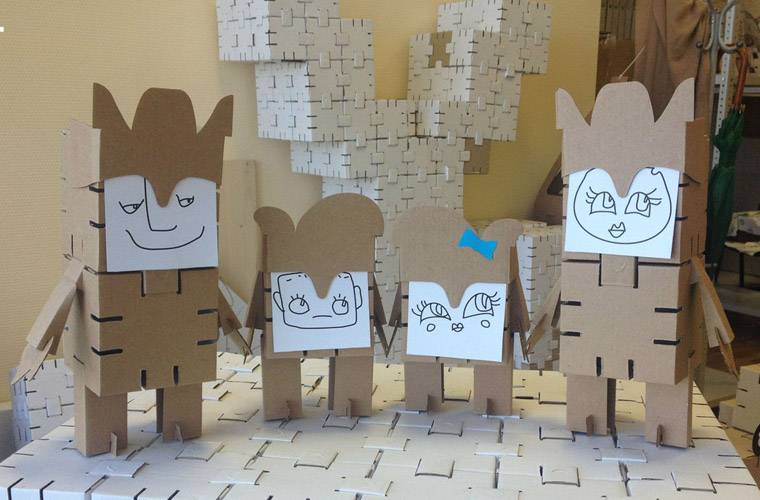 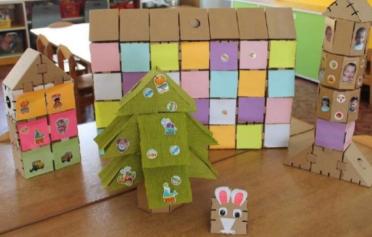 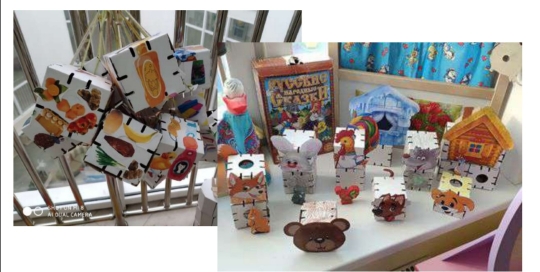 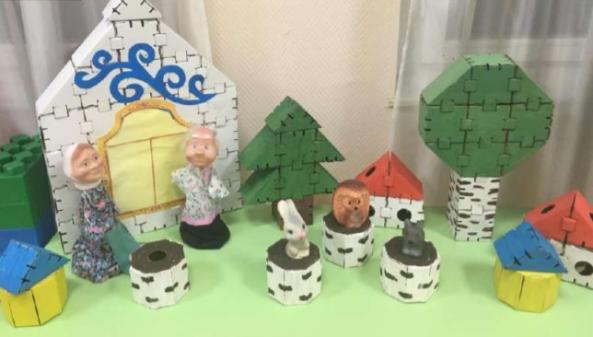 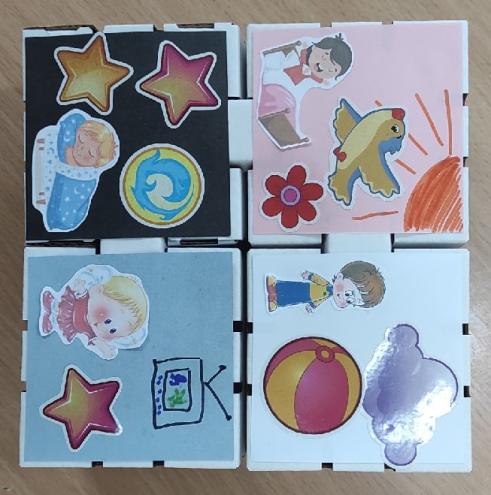 Модель времени
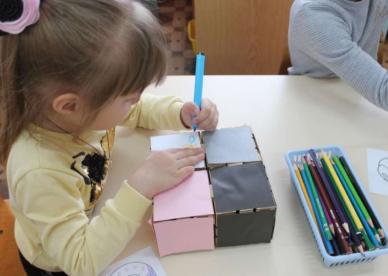 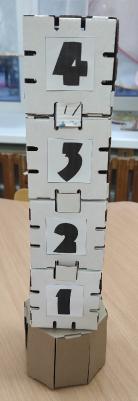 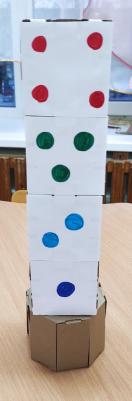 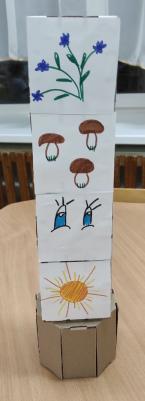 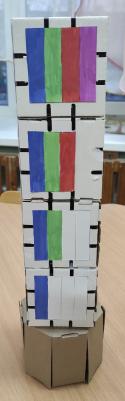 Дидактическая 
пирамидка 
«Состав числа»
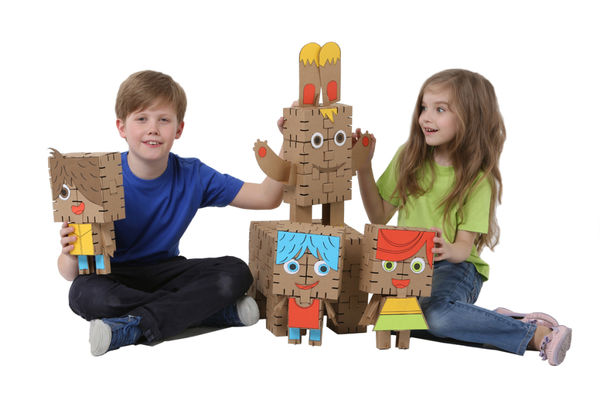 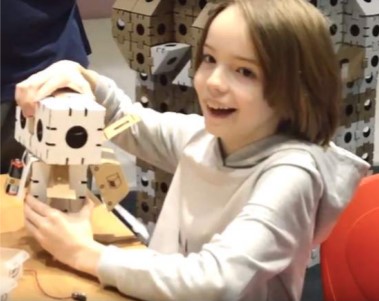 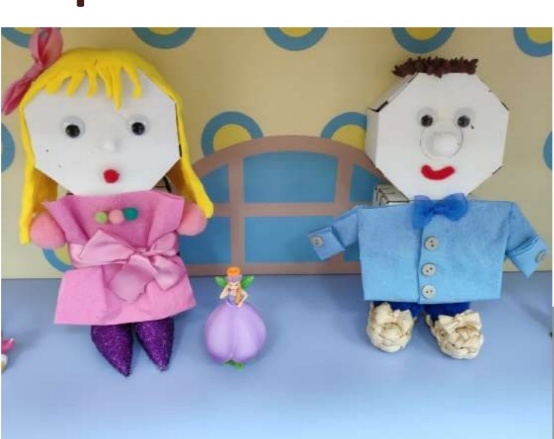